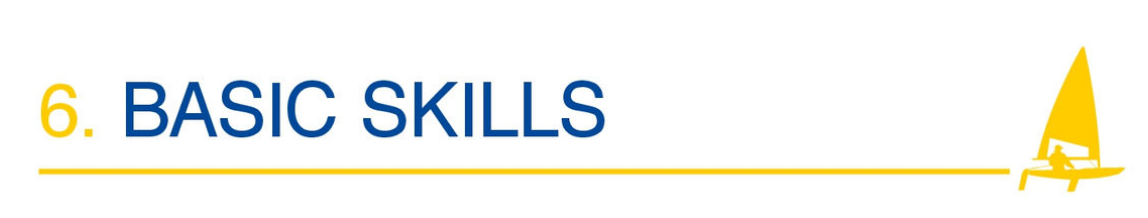 Points of Sailing
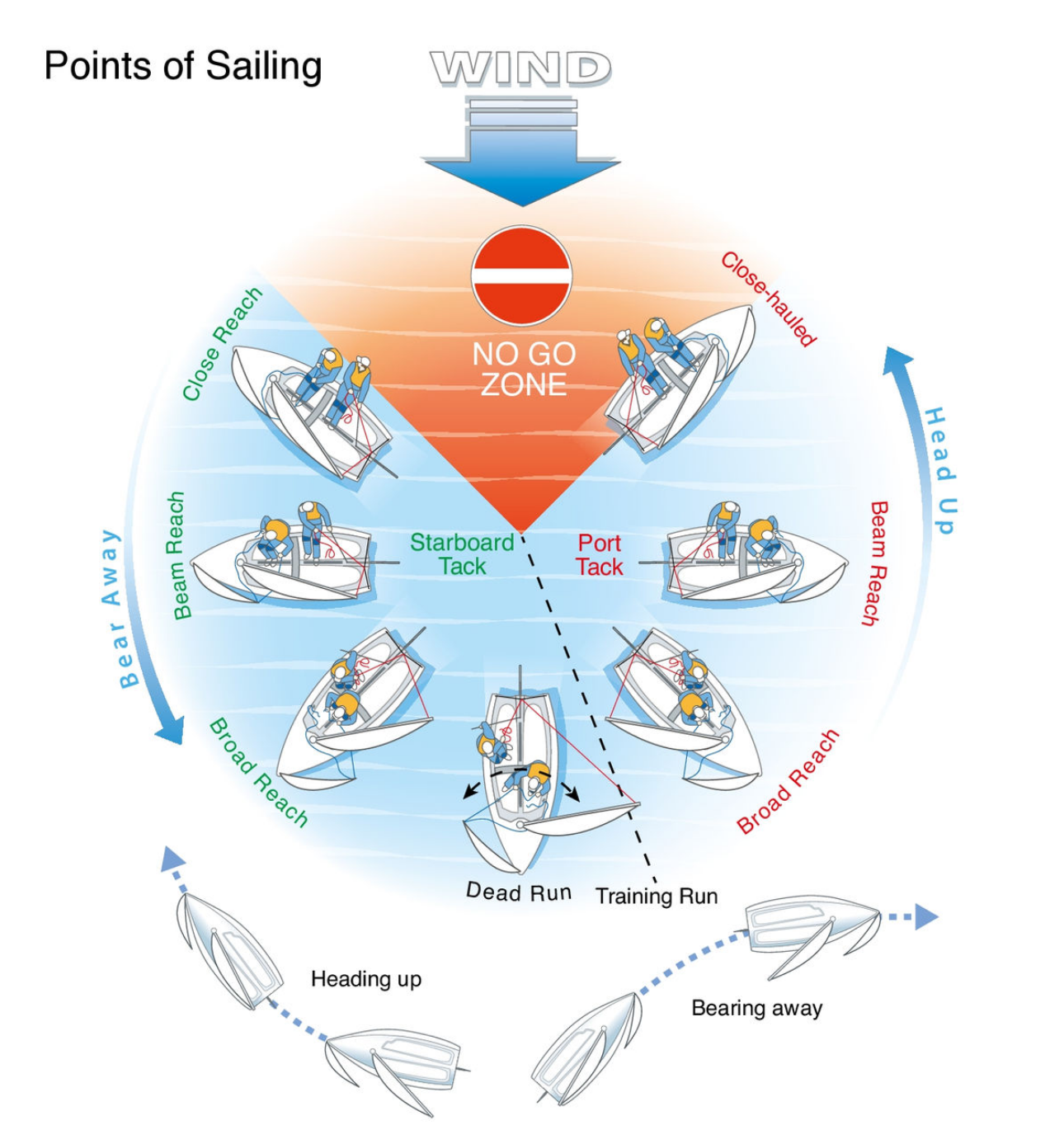 Starboard
Tack
WIND
Port
Tack
Heading up
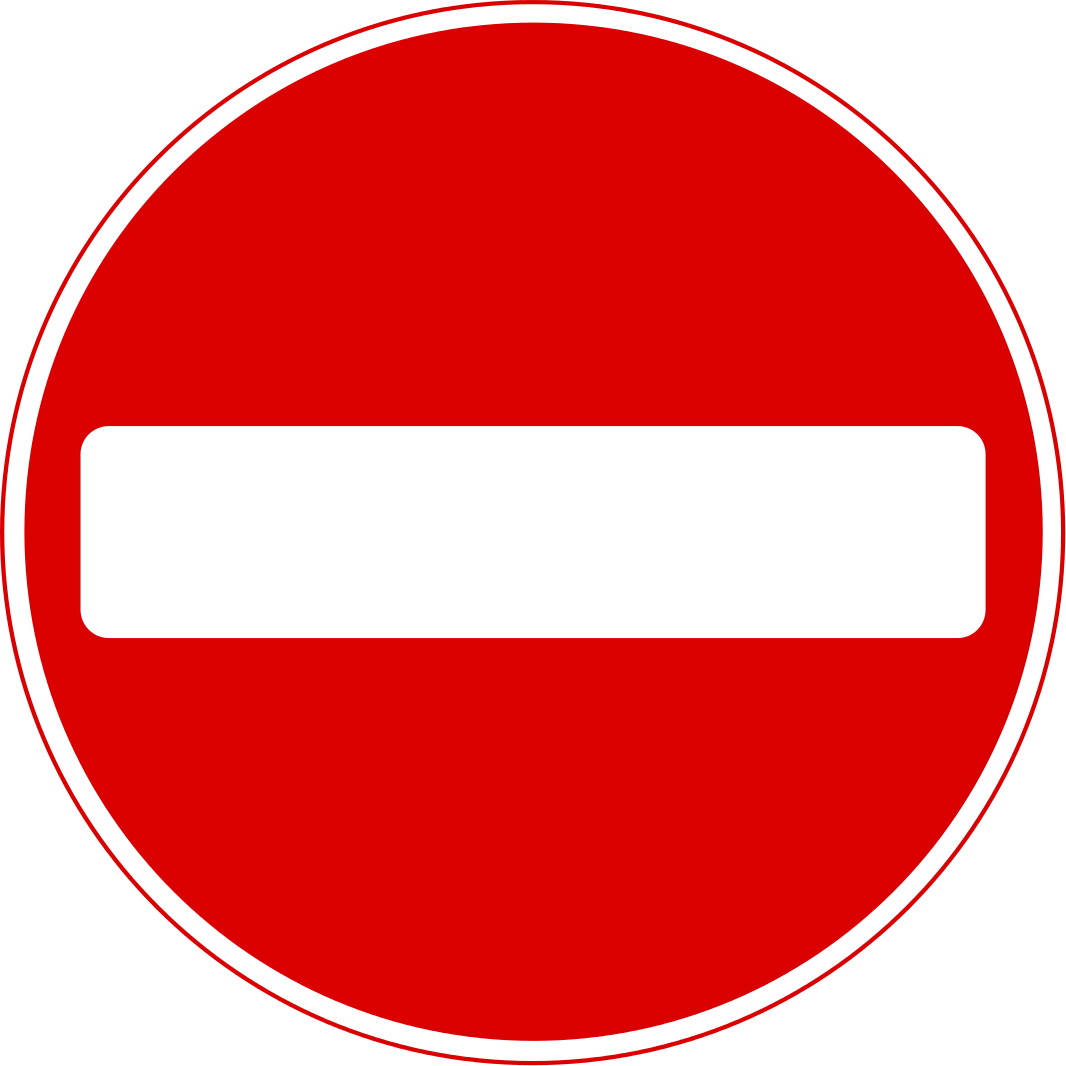 Heading up
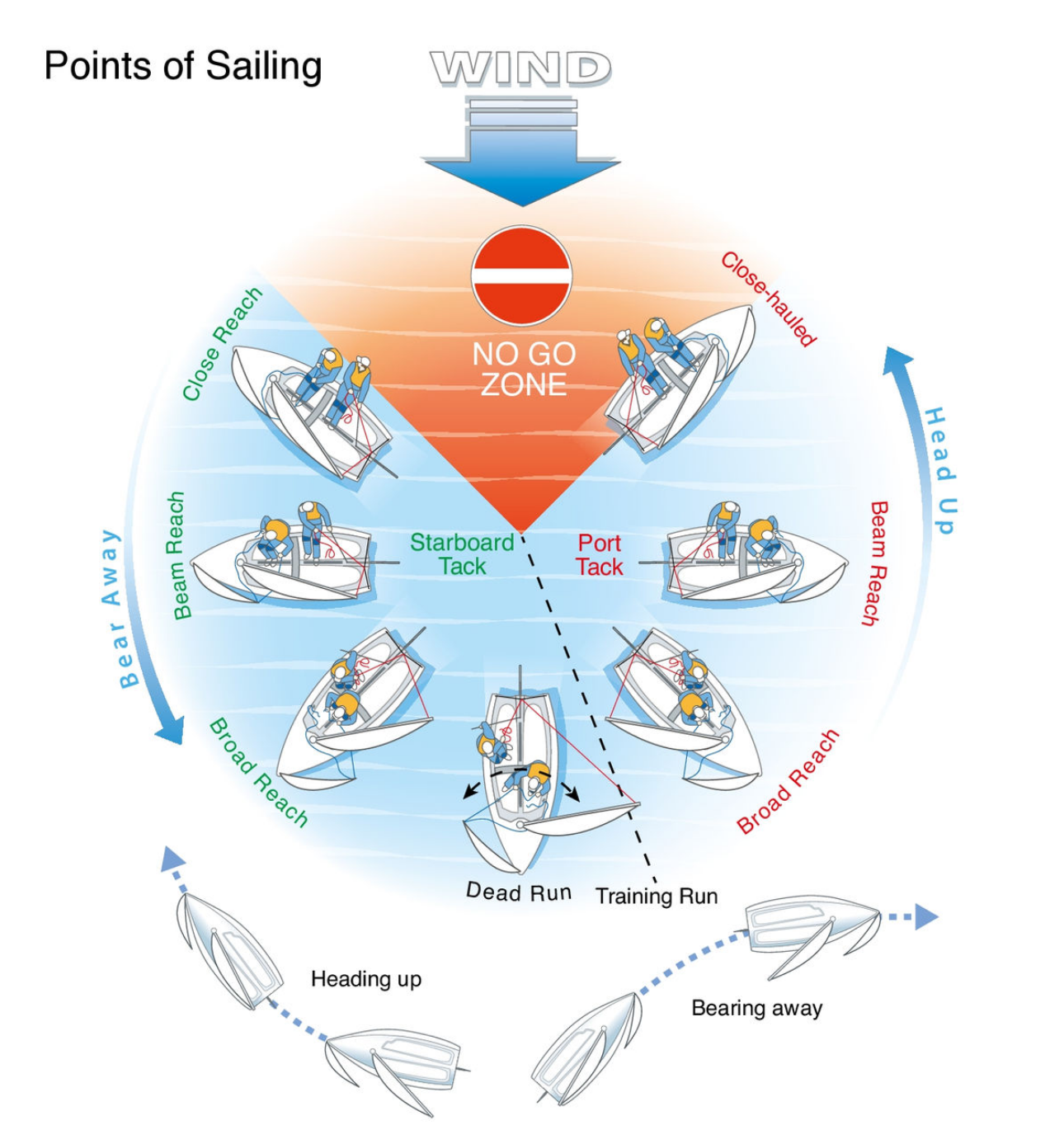 Points of Sailing
NO GO
ZONE
WIND
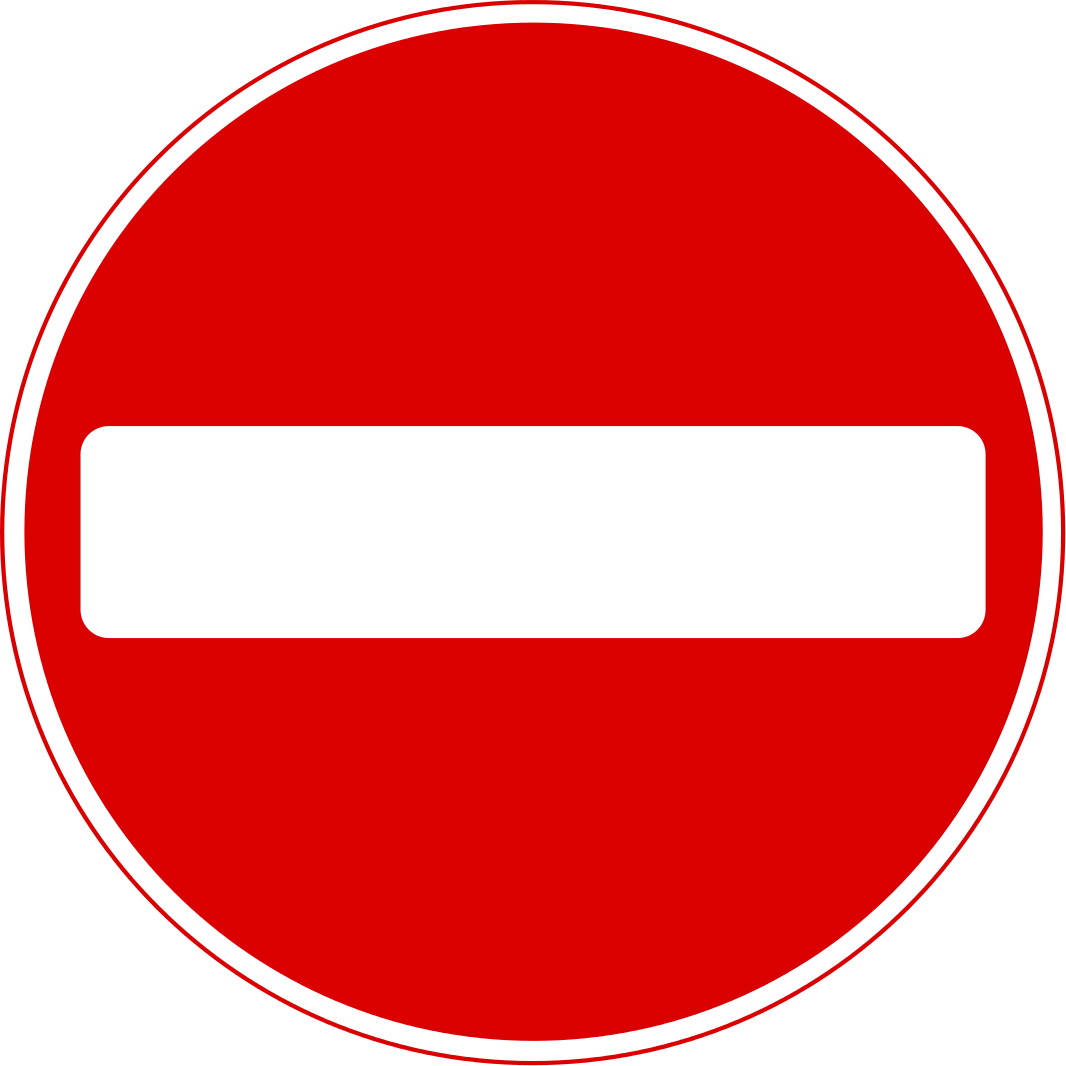 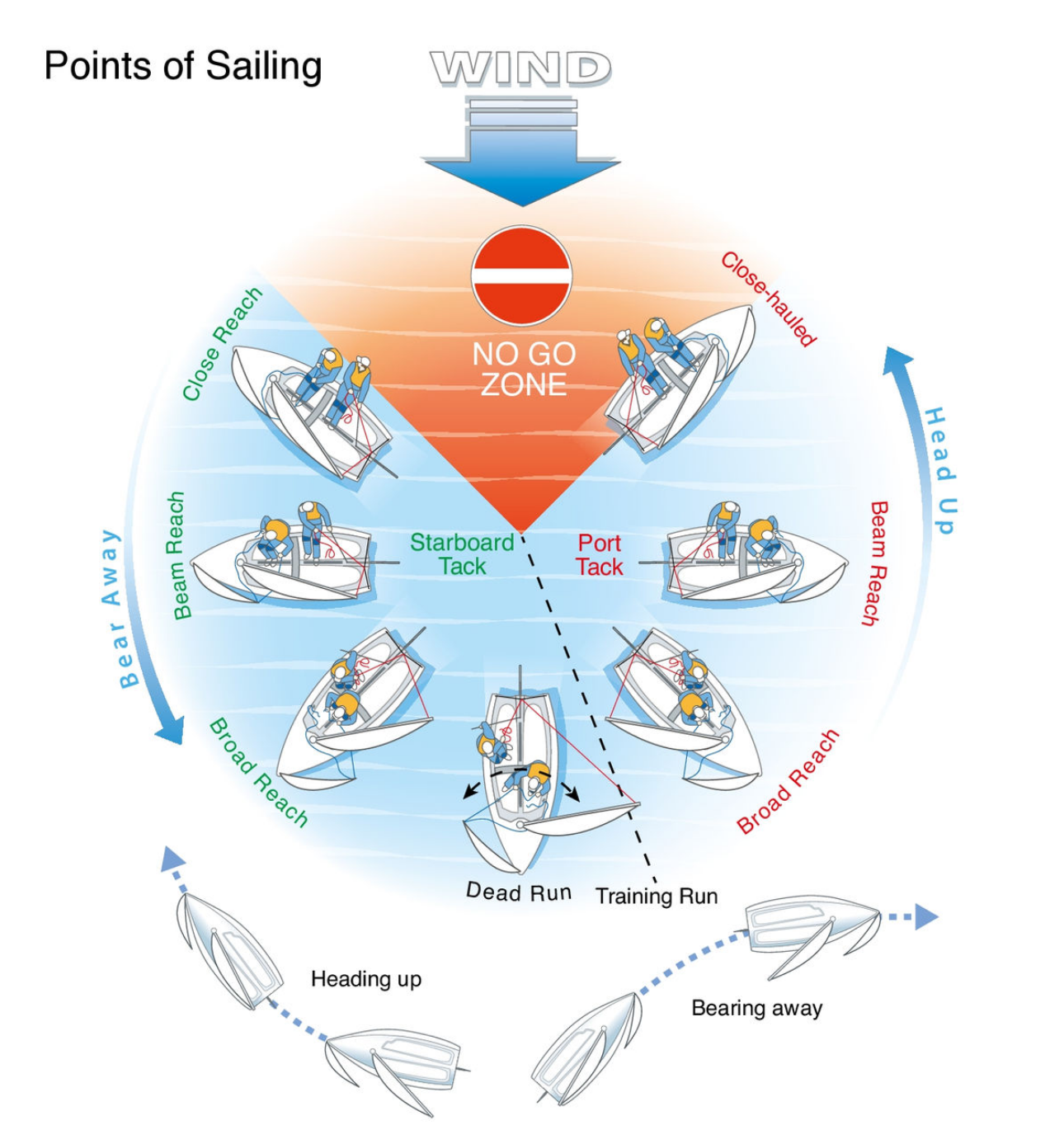 Points of Sailing
NO GO
ZONE
Bearing Away
Bearing Away
Starboard
Tack
Port
Tack
WIND
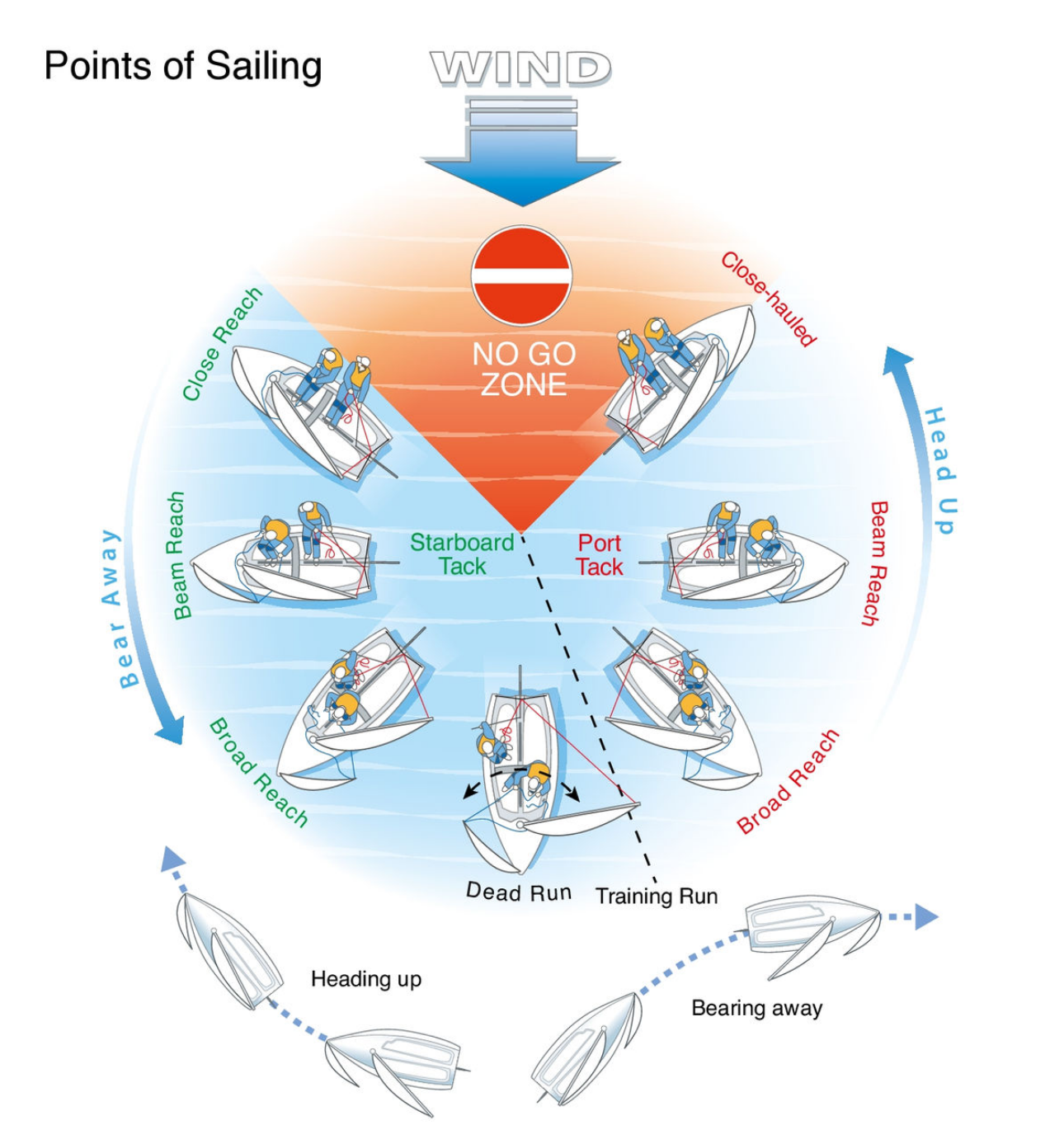 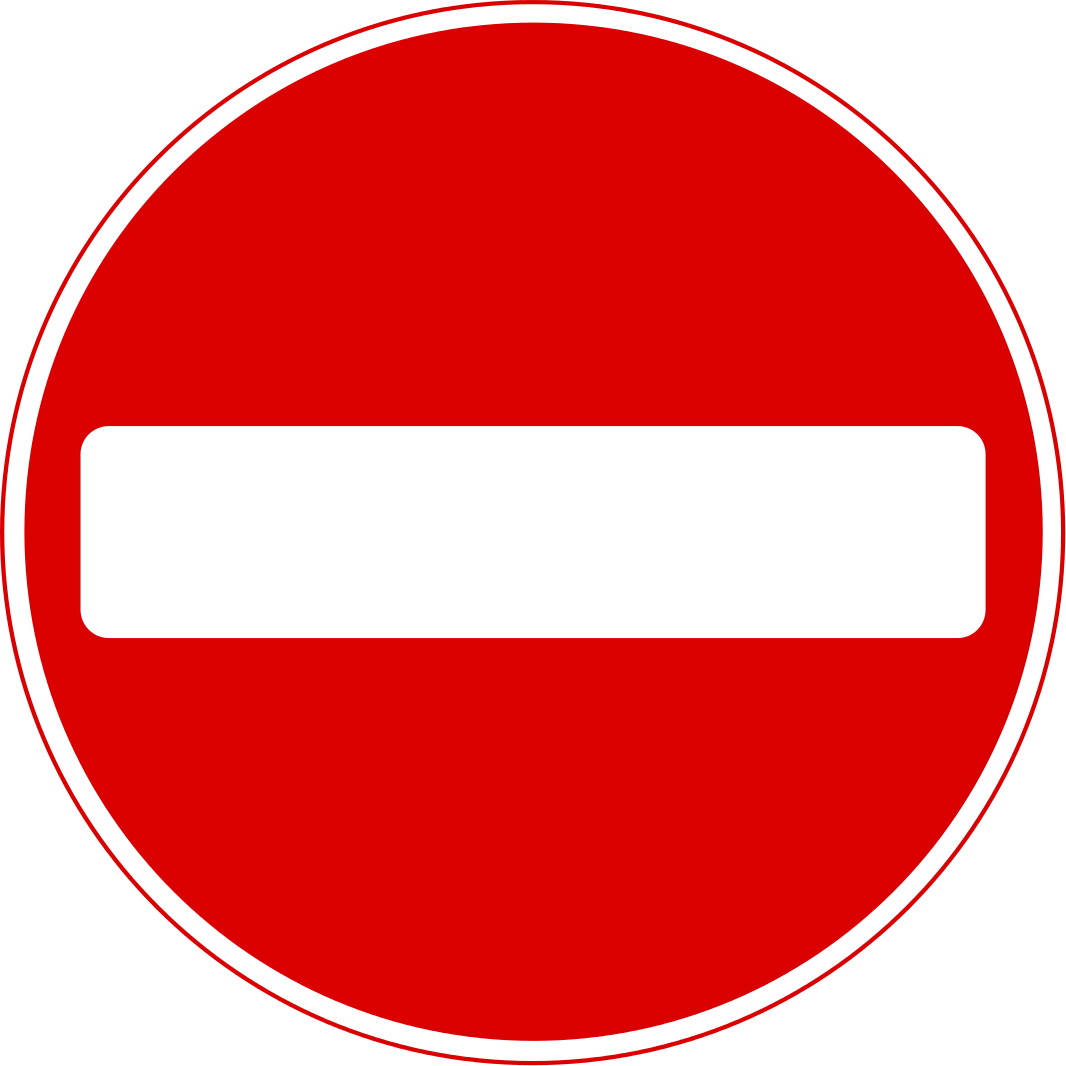 Points of Sailing
NO GO
ZONE
Heading up
Starboard
Tack
Port
Tack
Bearing Away
Beam Reach
WIND
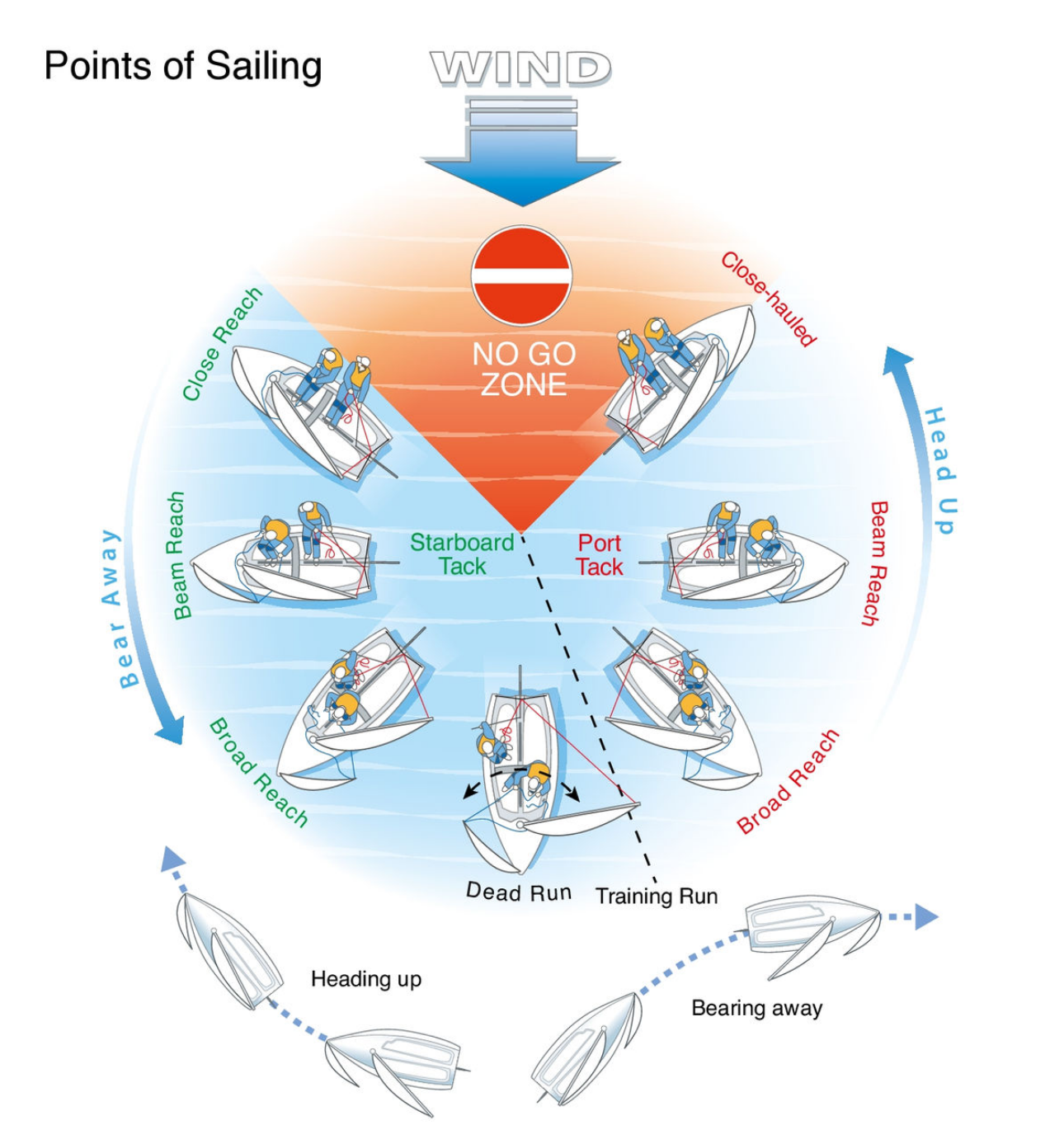 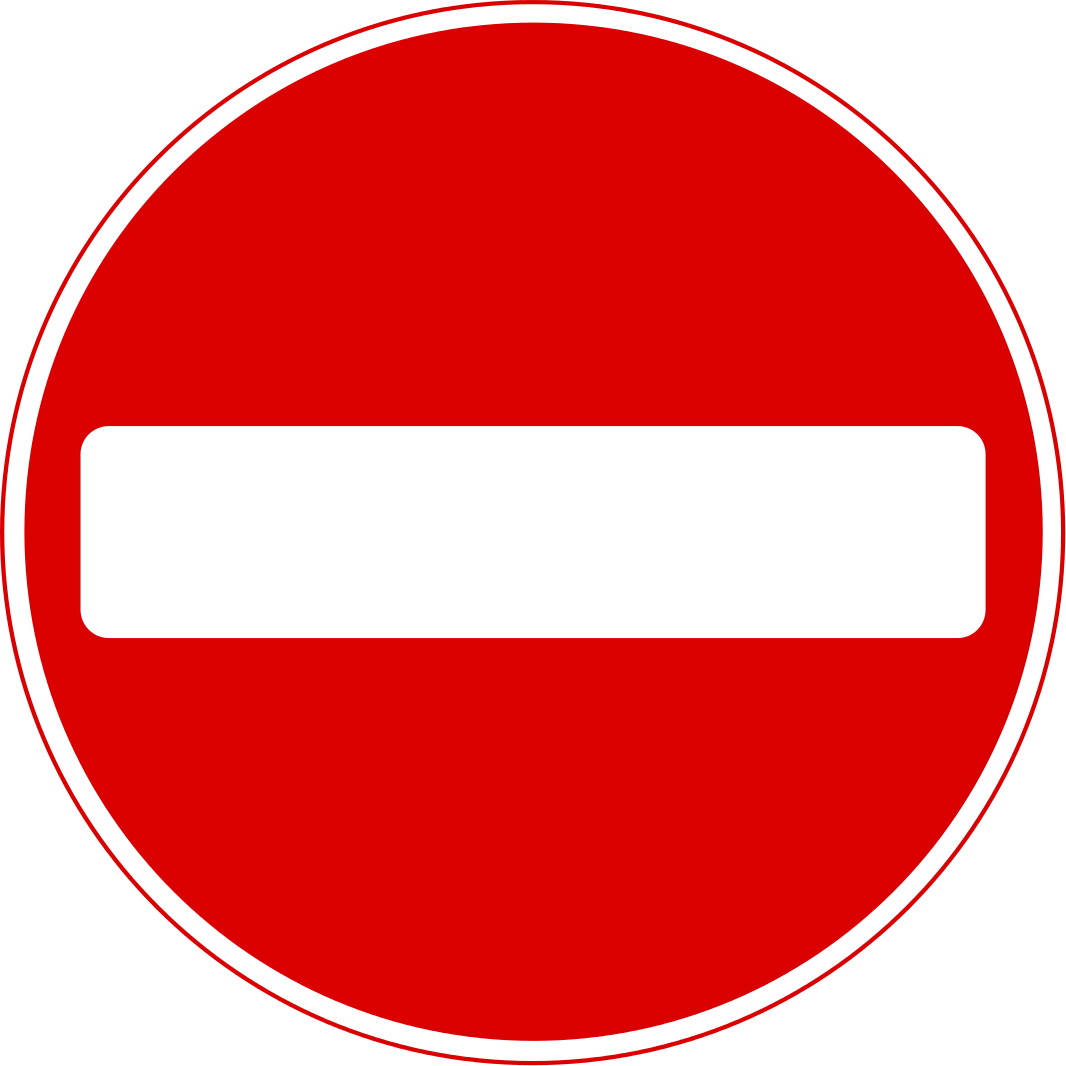 Points of Sailing
NO GO
ZONE
Heading up
Starboard
Tack
Port
Tack
Bearing Away
Close Reach
WIND
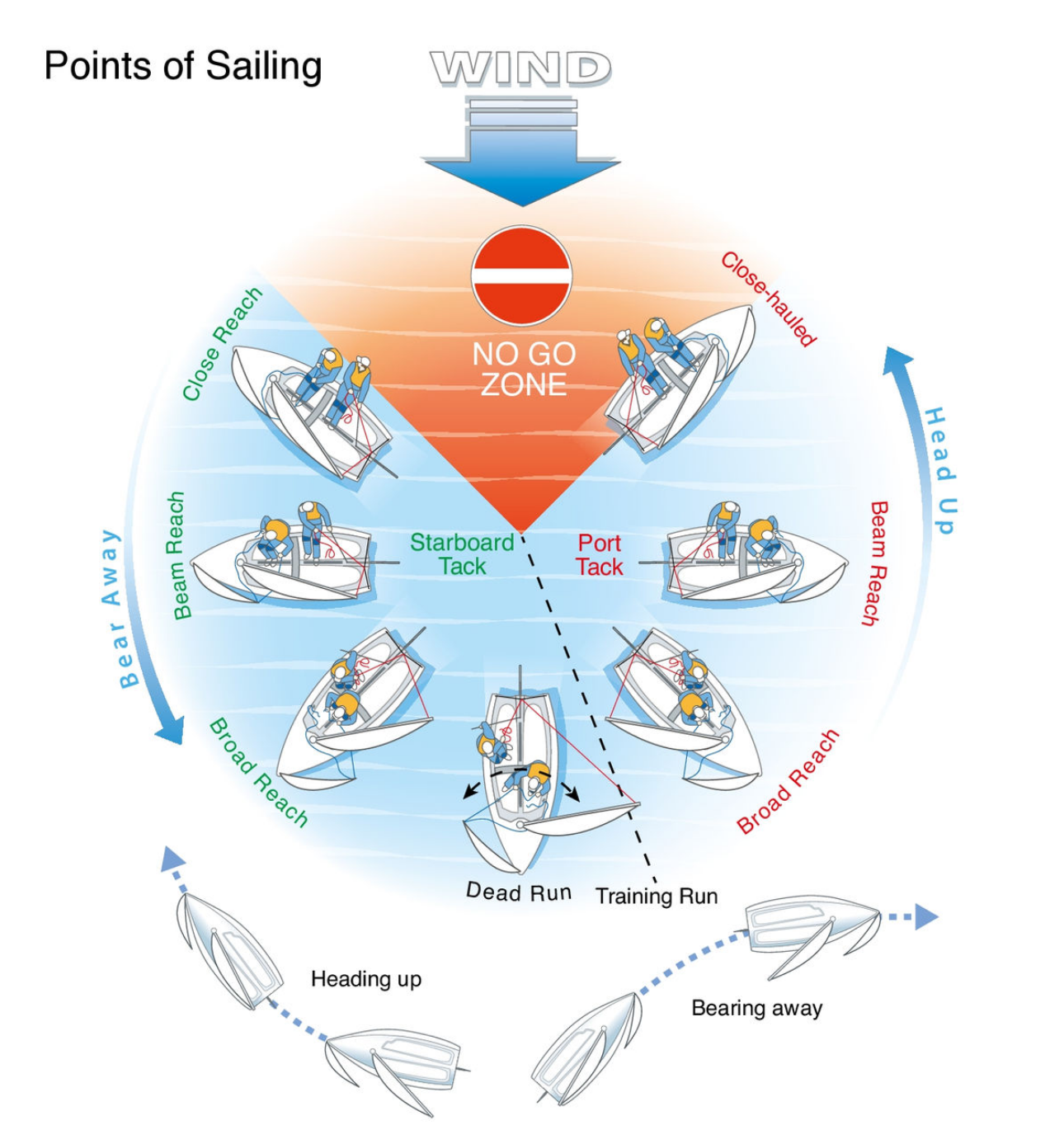 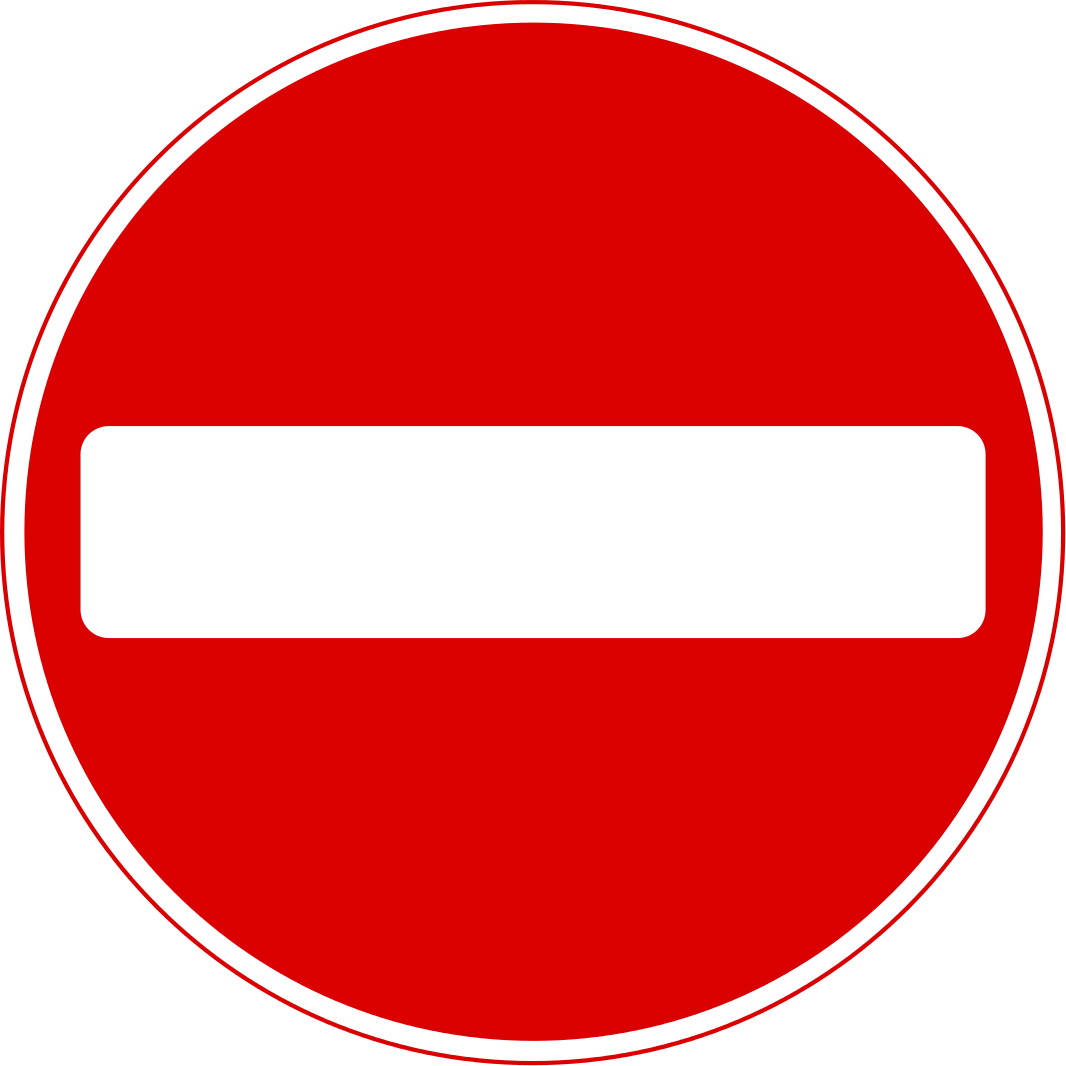 Points of Sailing
NO GO
ZONE
Heading up
Starboard
Tack
Port
Tack
Bearing Away
Close Hauled
WIND
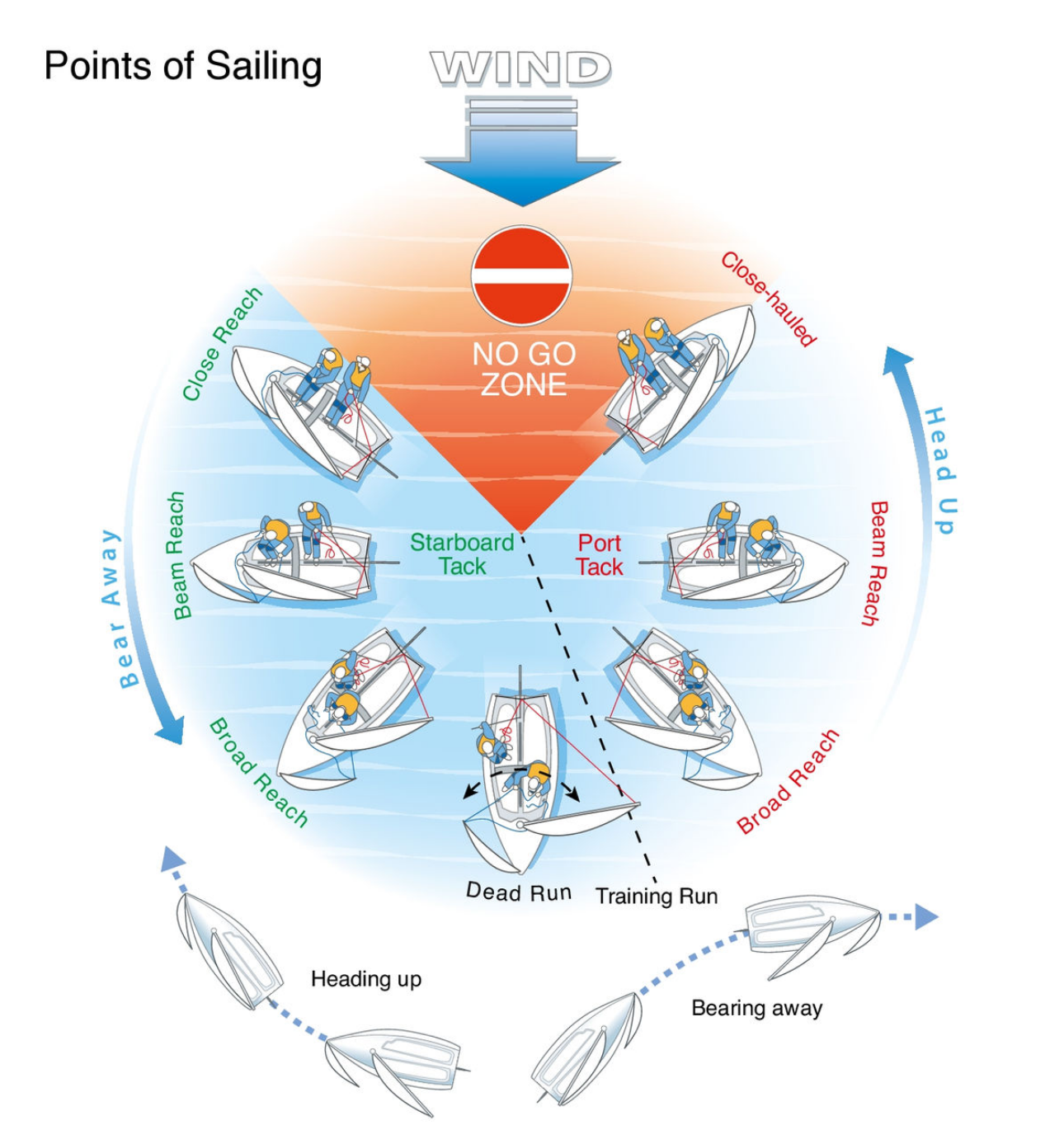 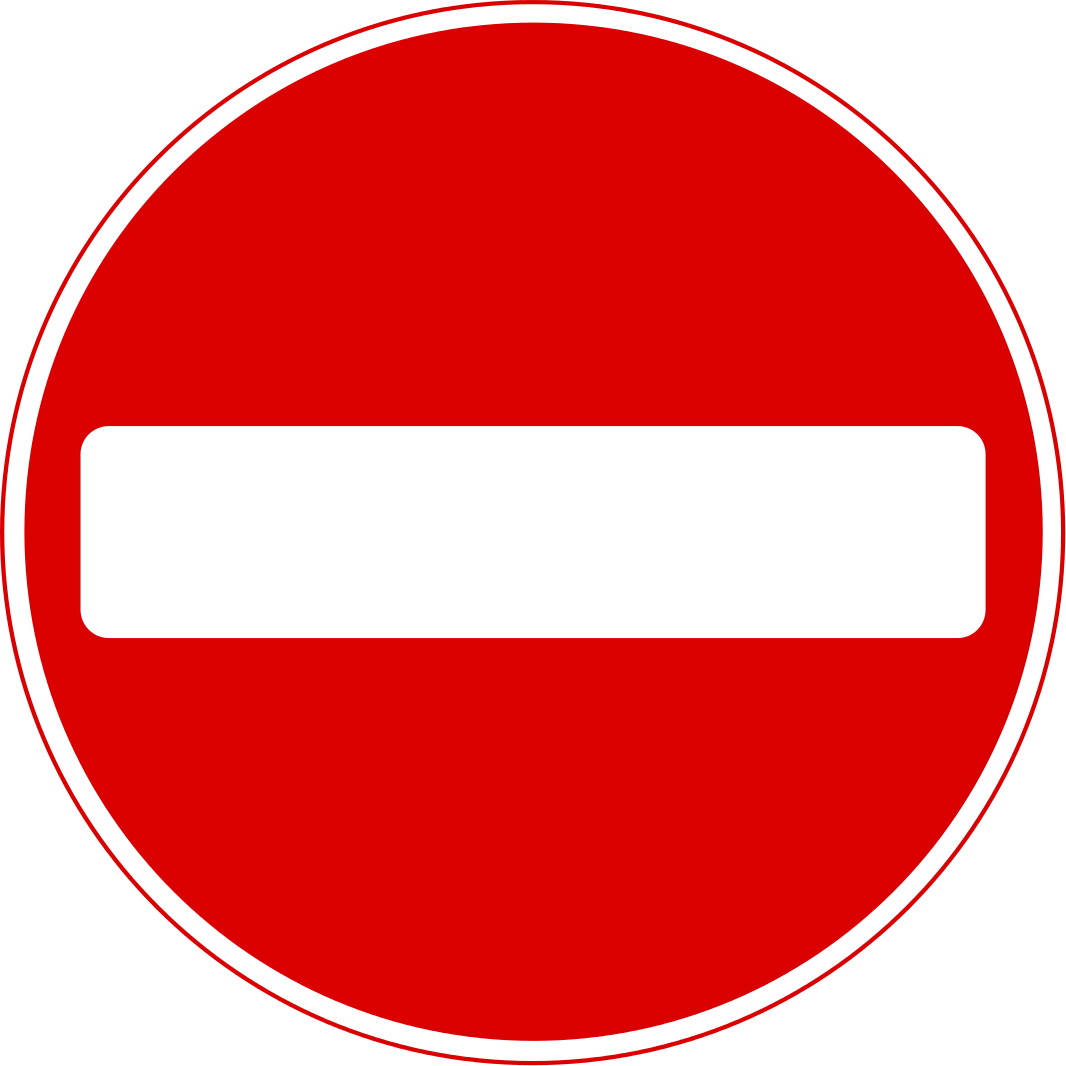 Points of Sailing
NO GO
ZONE
Heading up
Starboard
Tack
Port
Tack
Bearing Away
Broad Reach
WIND
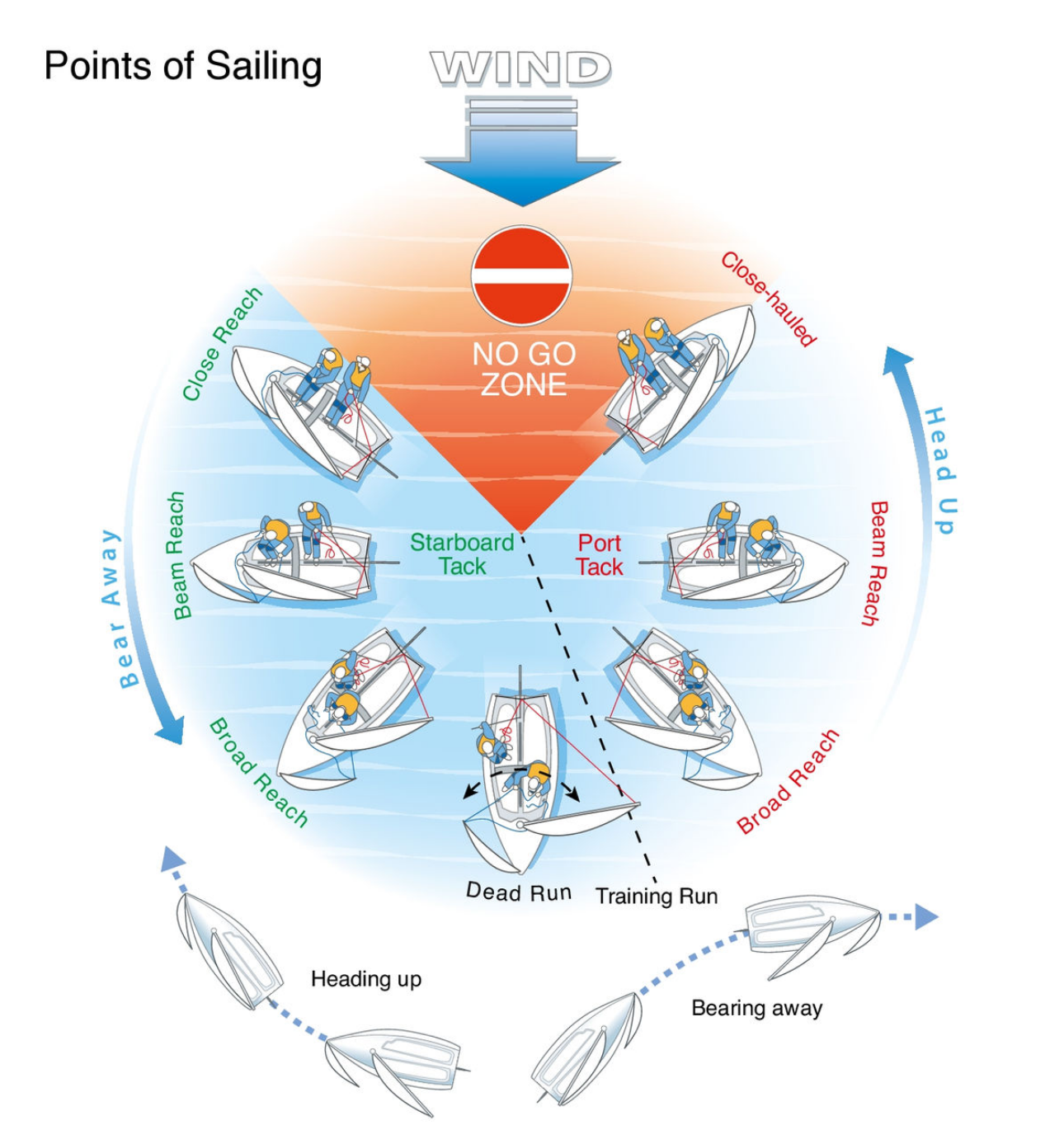 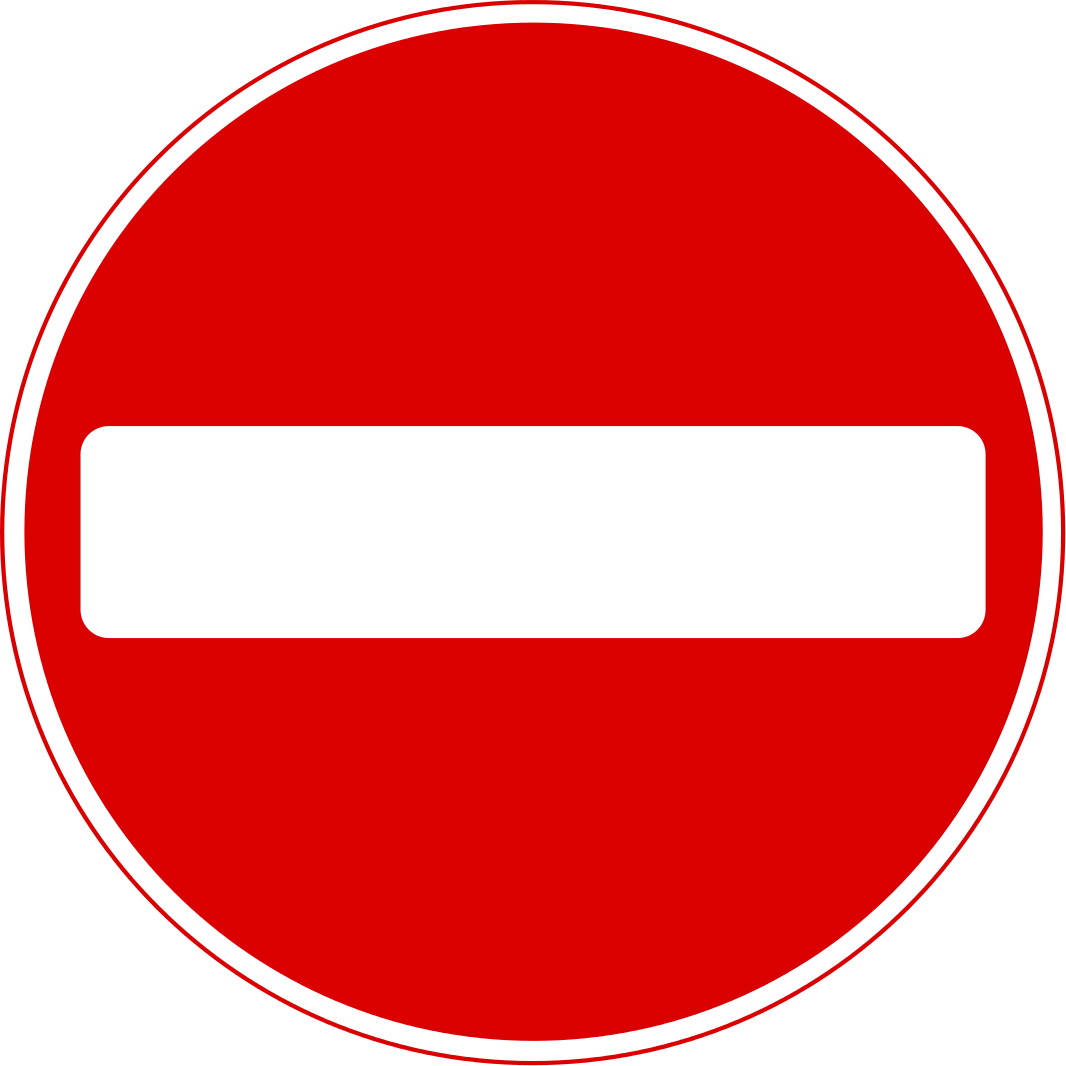 Points of Sailing
NO GO
ZONE
Heading up
Starboard
Tack
Port
Tack
Bearing Away
Dead Run
WIND
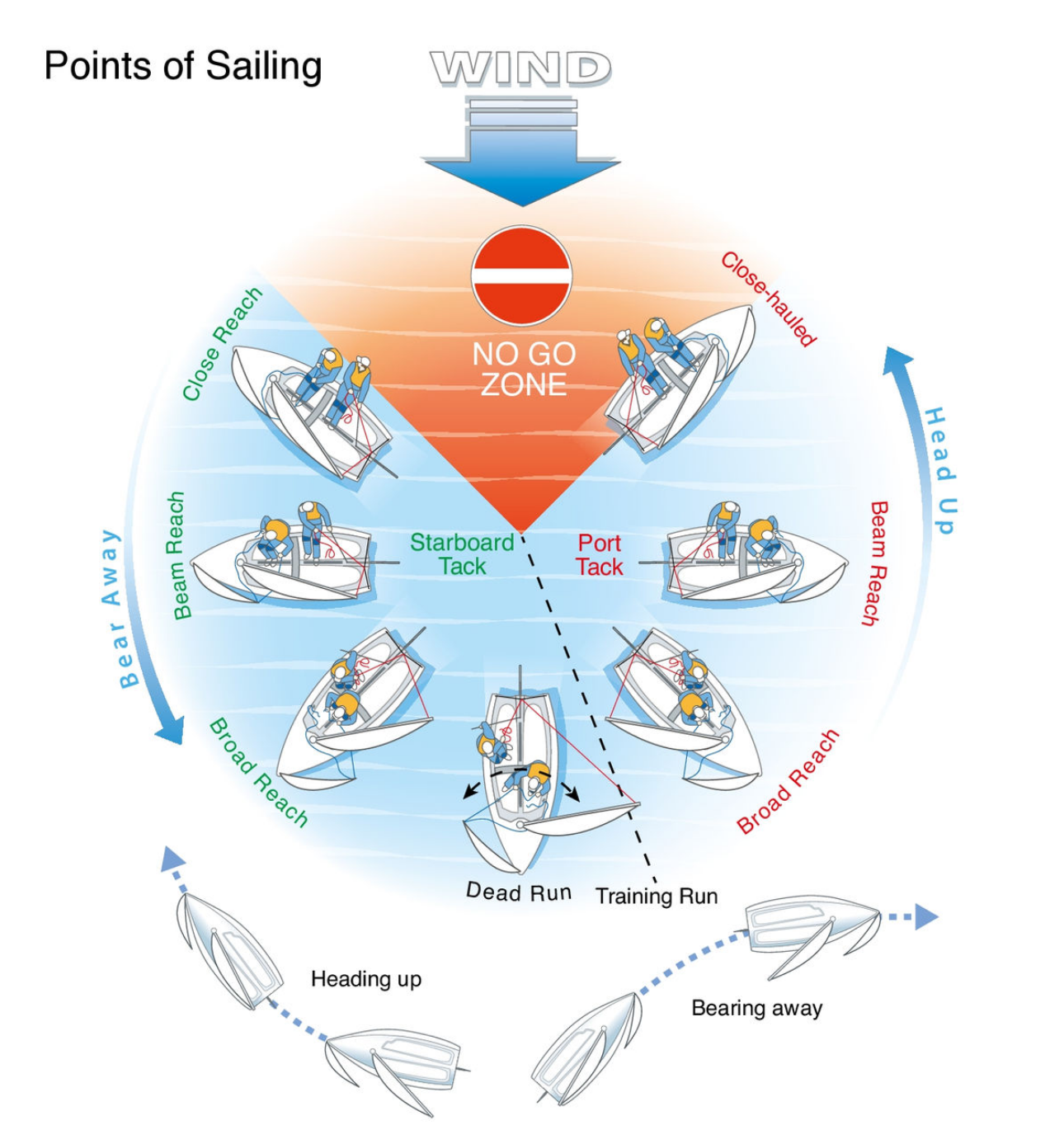 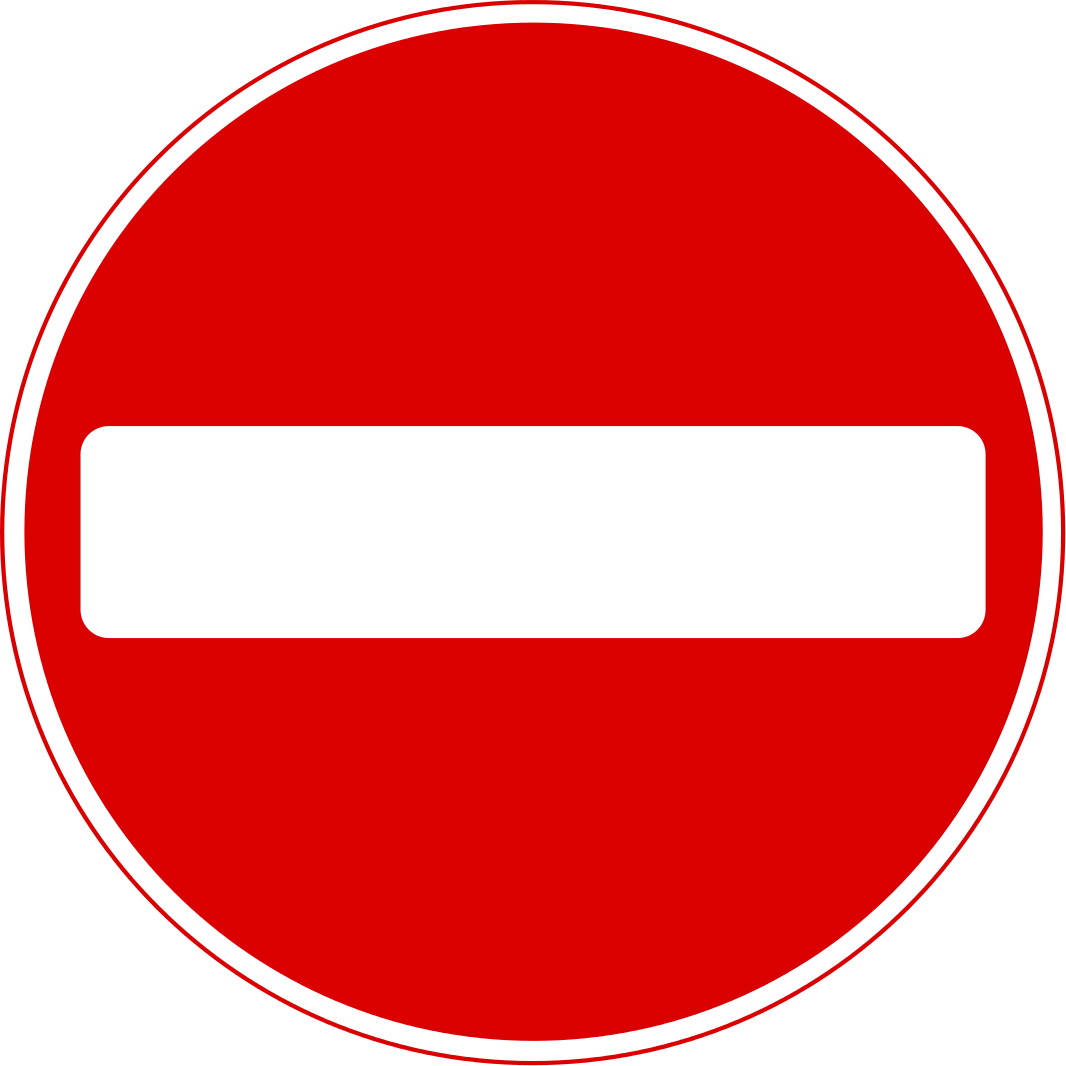 Points of Sailing
NO GO
ZONE
Heading up
Starboard
Tack
Port
Tack
Bearing Away
Training Run